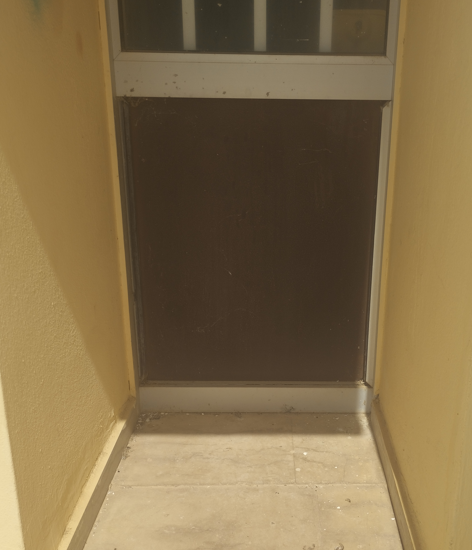 Επισκευή σπασμένου υαλοπίνακα
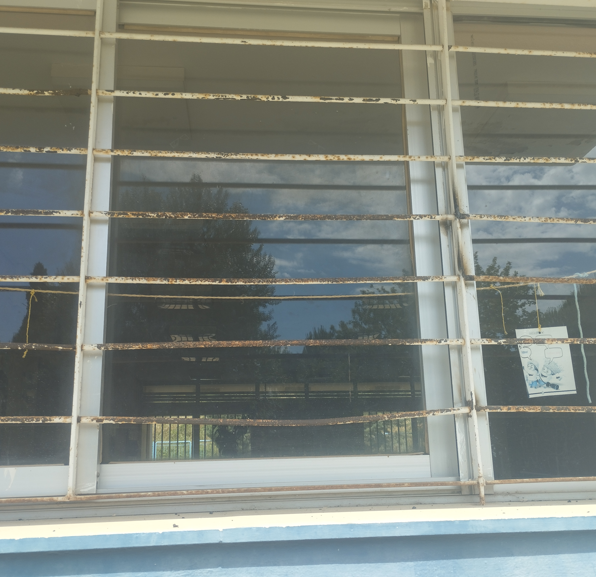 Συγκόλληση προστατευτικών κιγκλιδωμάτων
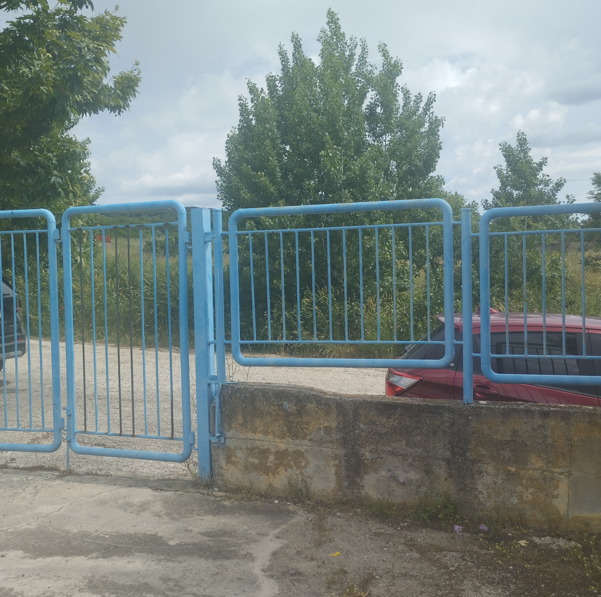 Επιδιορθώσεις κεντρικής εισόδου
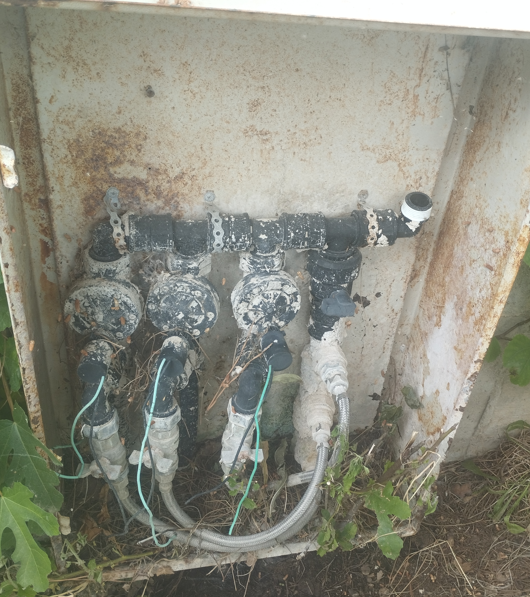 Εργασίες επιδιόρθωσης σωλήνων ύδρευσης
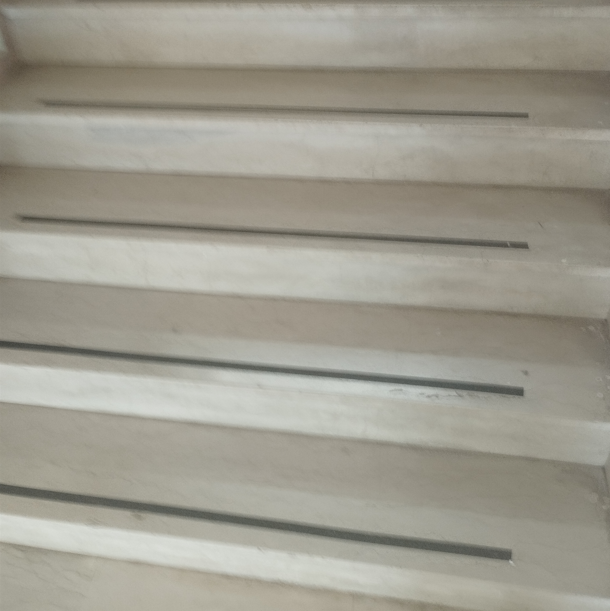 Τοποθέτηση αντιολισθητικών στις σκάλες του σχολείου